Федеральное государственное вне бюджетное образовательное
учреждение высшего образования «Красноярский государственный
медицинский университет имени профессора В.Ф.Войно-Ясенецкого»
Министерства здравоохранения Российской Федерации
Фармацевтический колледж
МДК 03.01 Организация деятельности аптеки и ее структурных подразделений.
ПМ 03. Организация деятельности аптеки и ее структурных подразделений и руководство аптечной организацией при отсутствии специалиста с высшим образованием
Дневник производственной практики для обучающихся 3 курса по специальности 33.02.01 Фармация 5 семестр
На базе “Аптека от склада” г. Красноярск, ул. Урицкого 47
Выполнила: Можейко А.В. 308 группа
Общий и непосредственный руководитель: Милецкая Е.Л(заведующая)
Методический руководитель: Казакова Е.Н(преподаватель)
Красноярск, 2022 г.
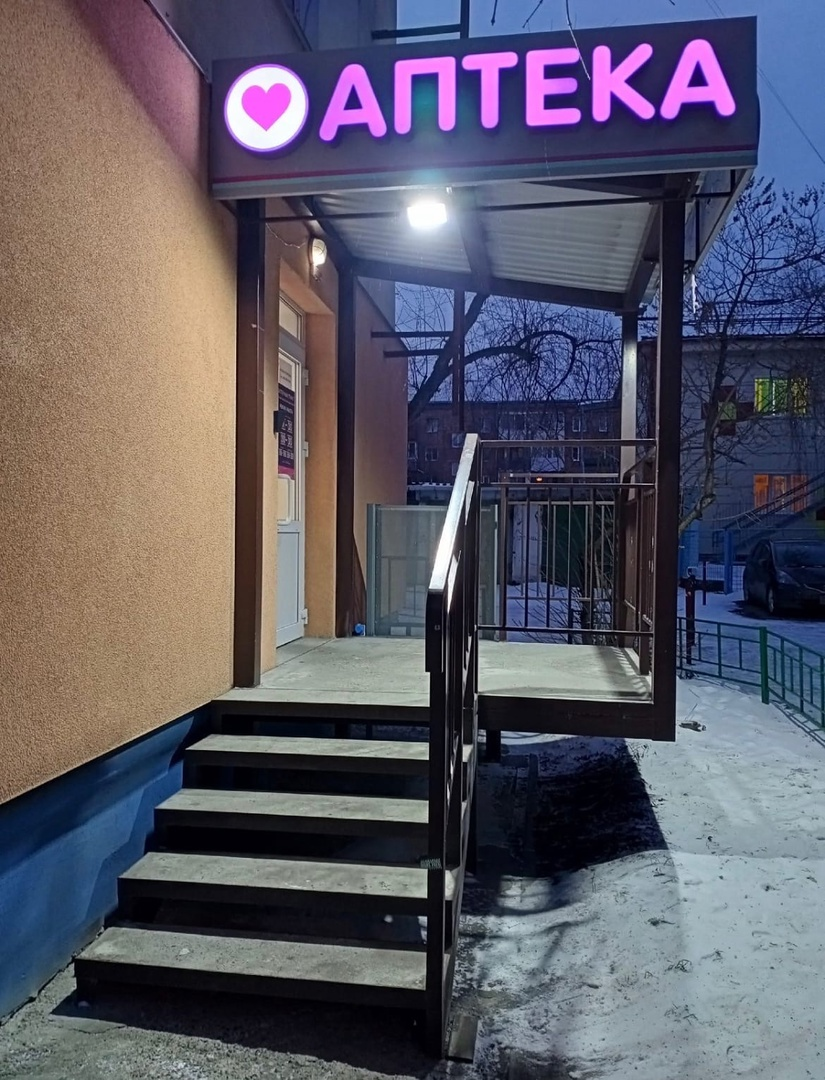 Вывеска аптеки:
2
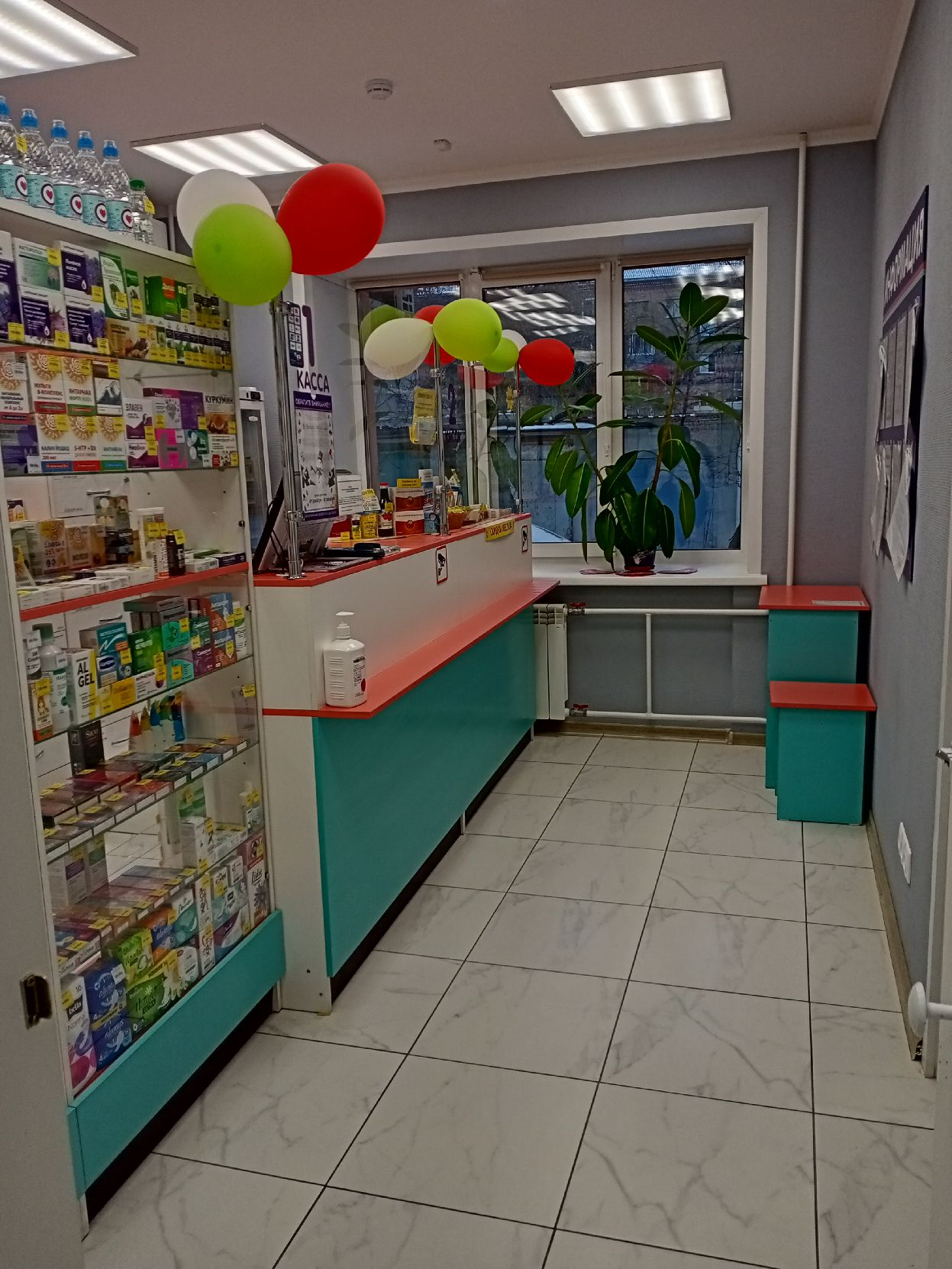 Торговый зал:
3
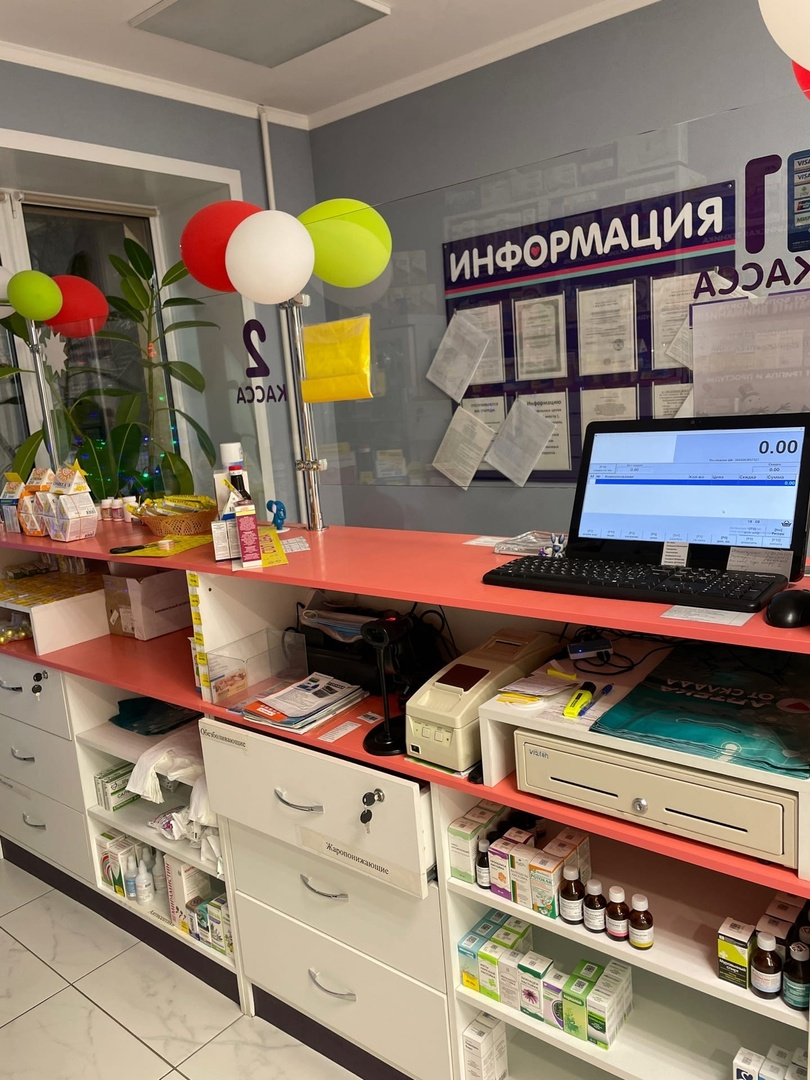 Рабочее место фармацевта:
4
Информационный стенд для посетителей:
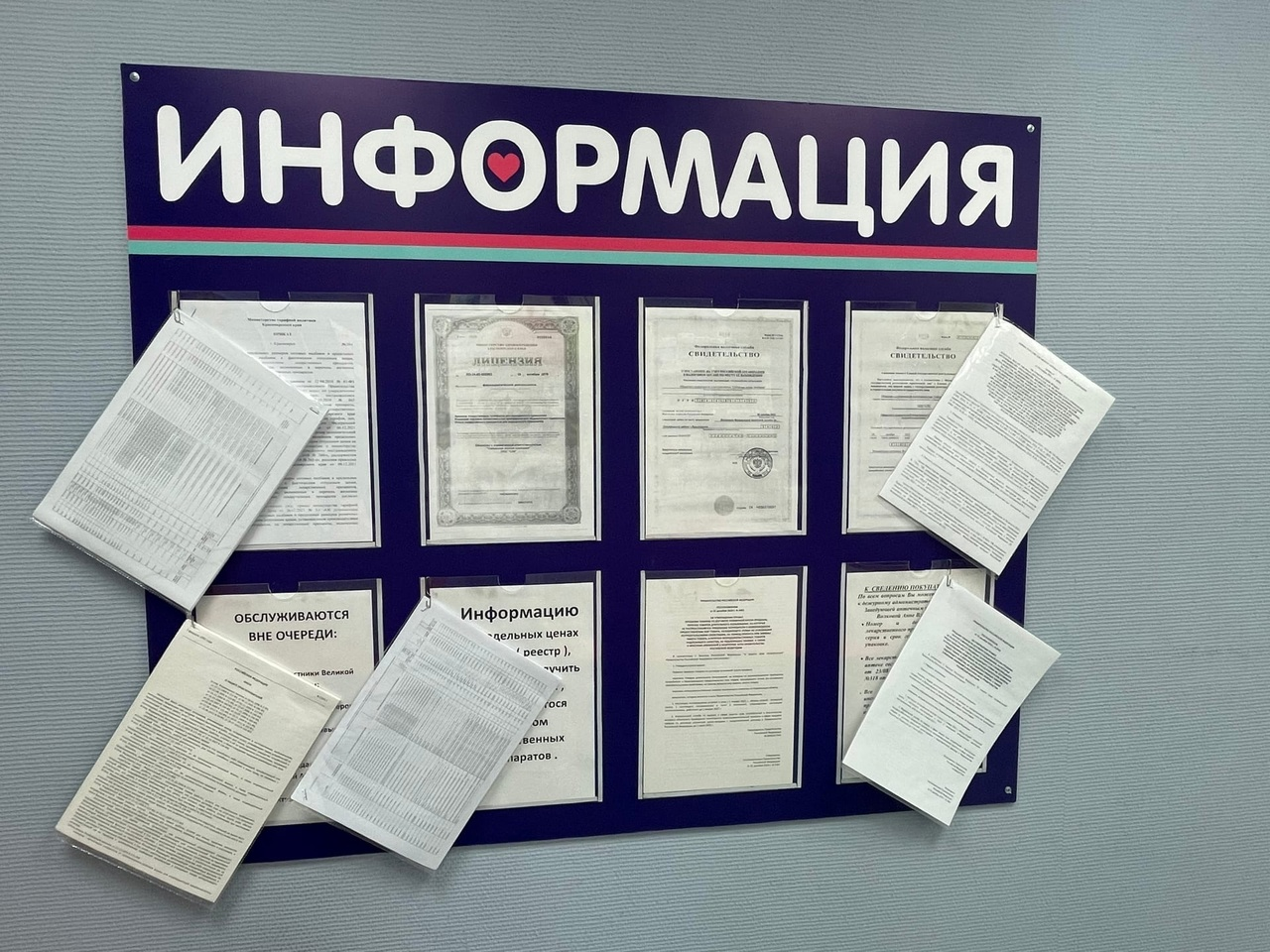 5
Шкаф для хранения уборочного инвентаря:
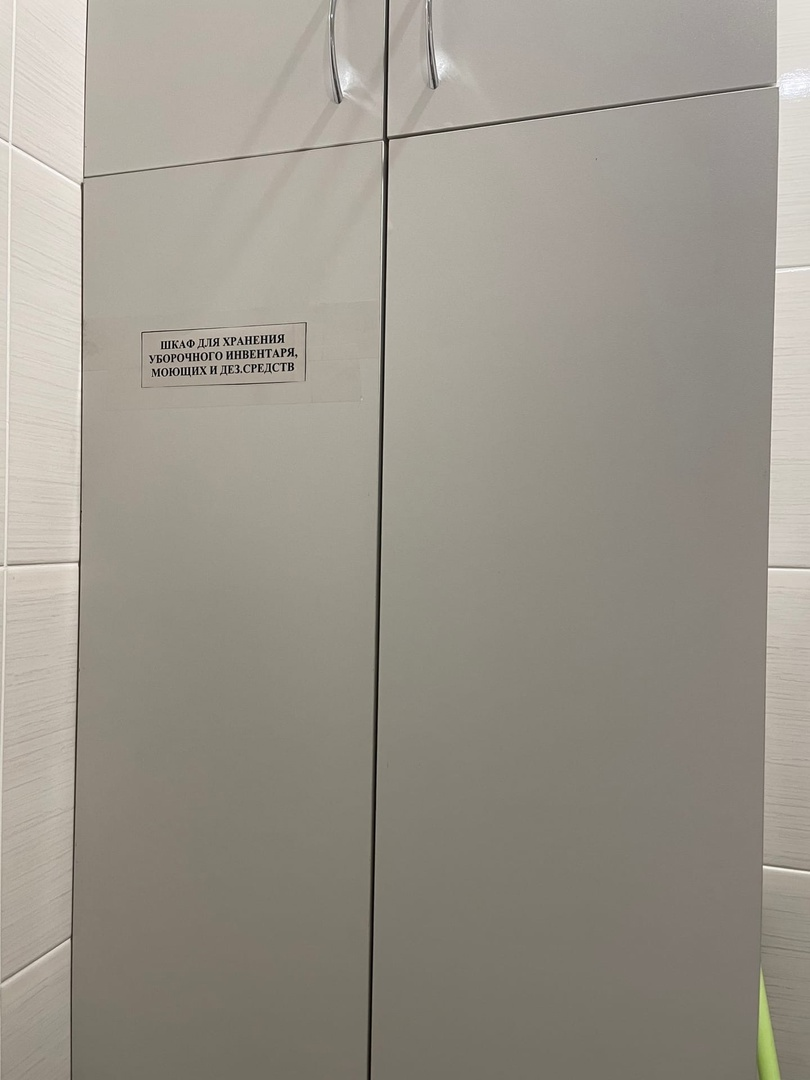 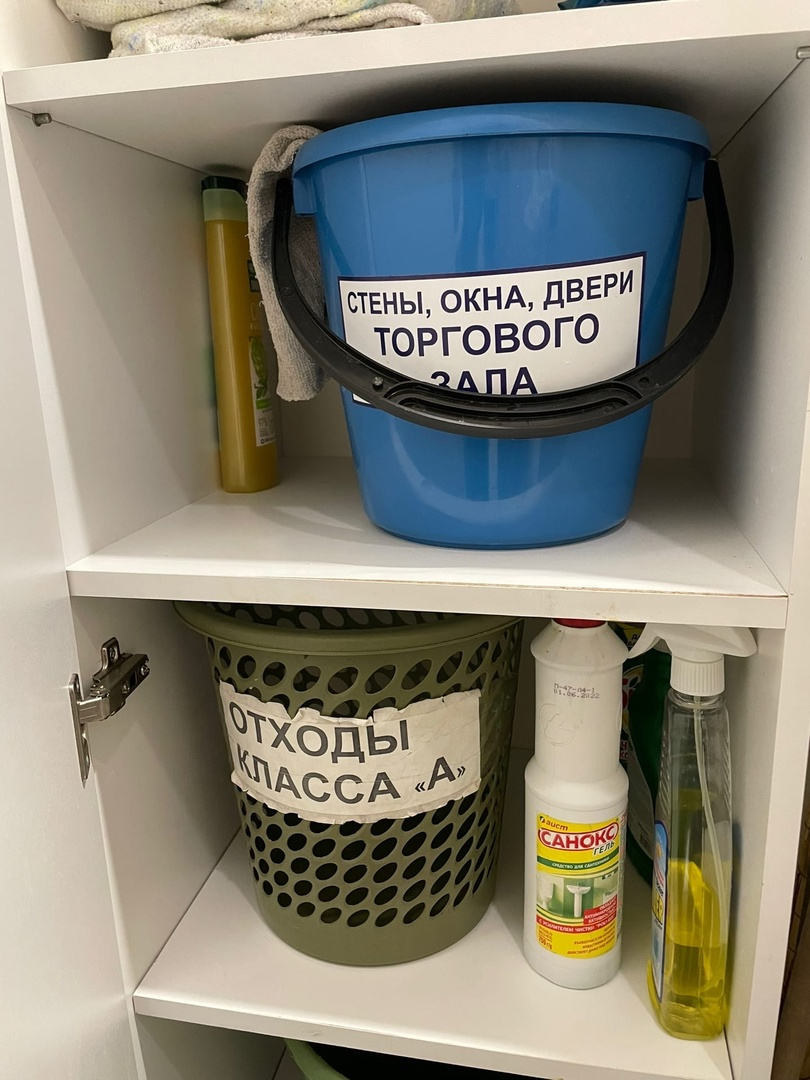 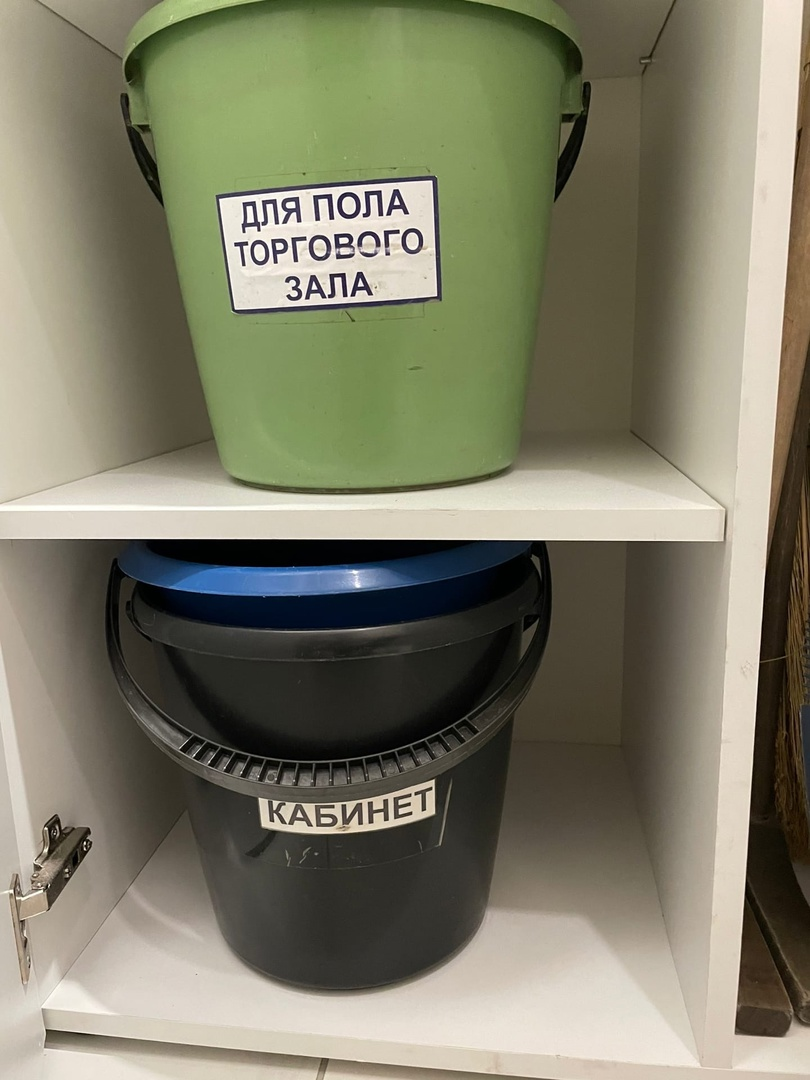 6
Санузел:
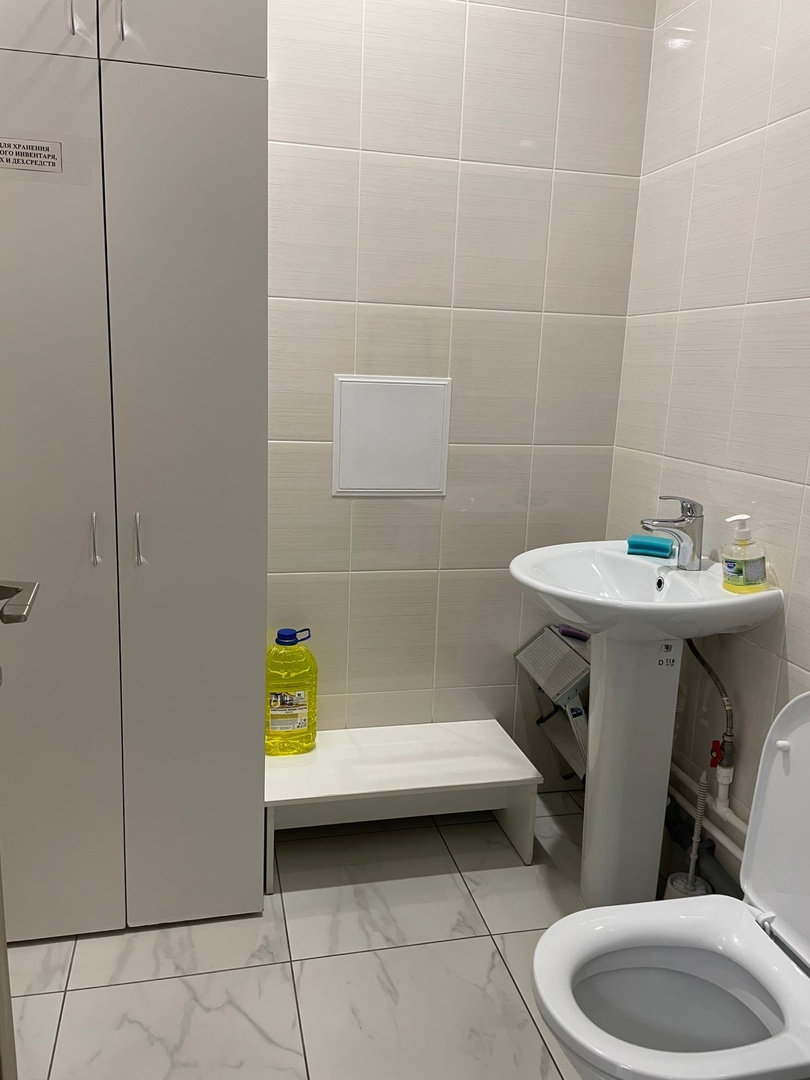 7
Административно-бытовая зона:
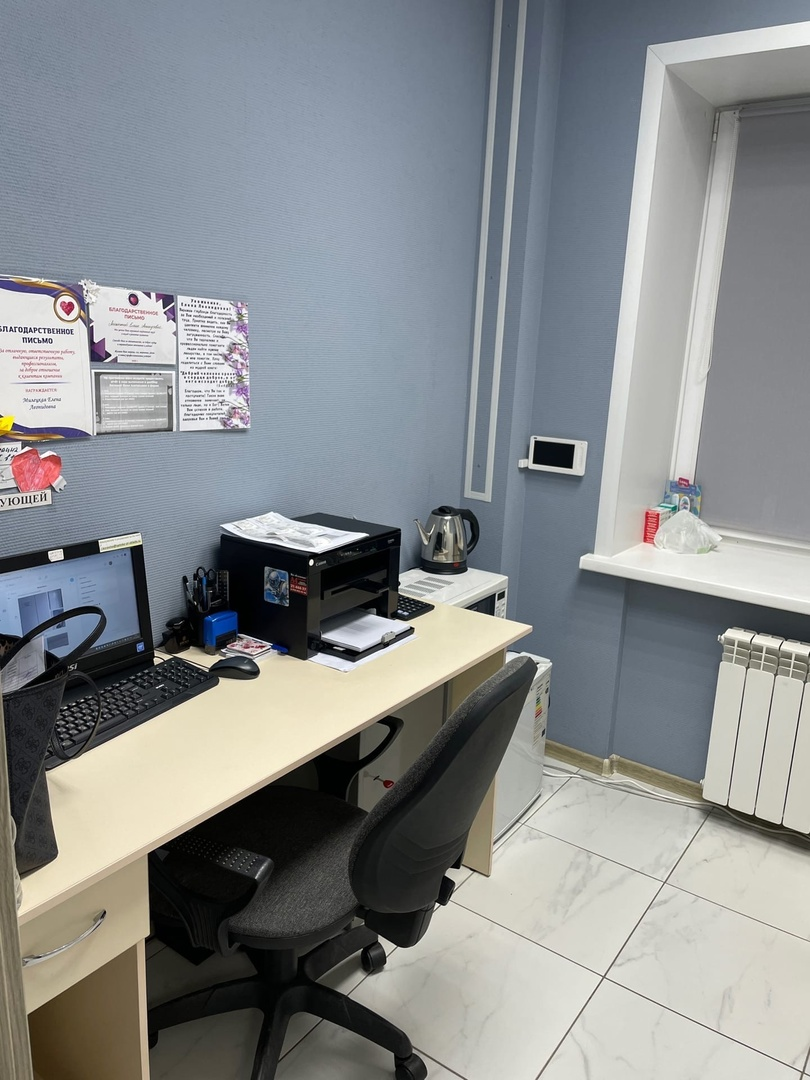 8
Зона хранения верхней и санитарной одежды:
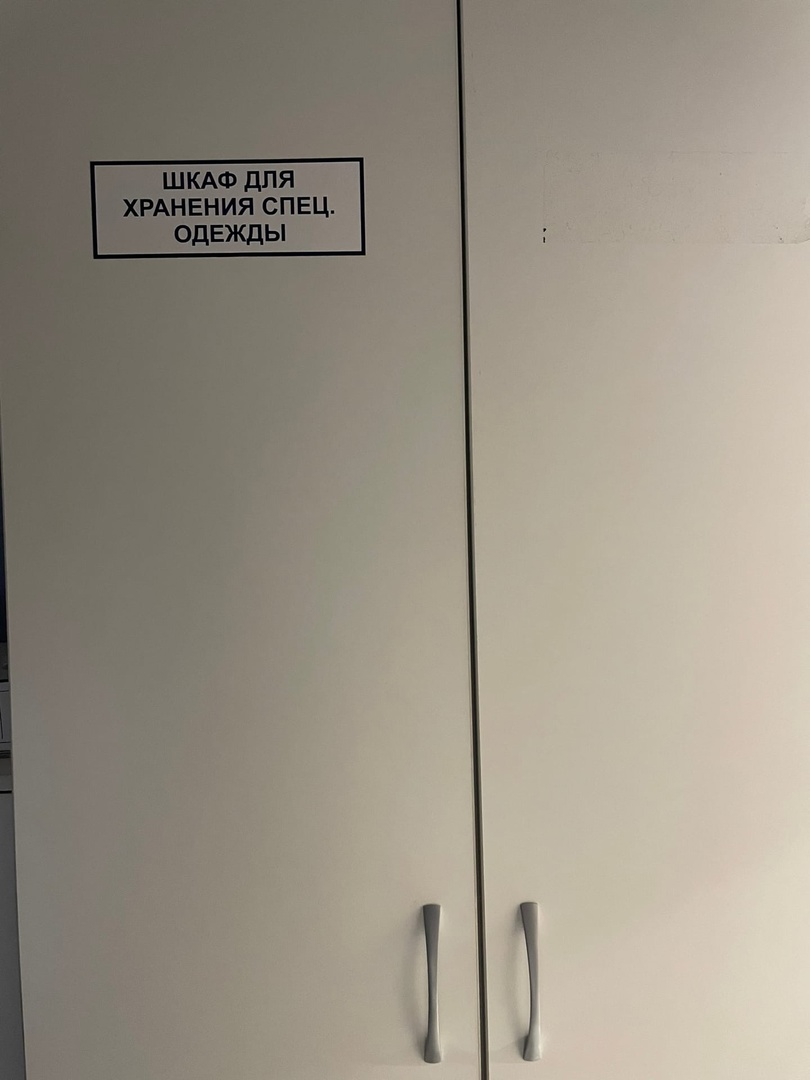 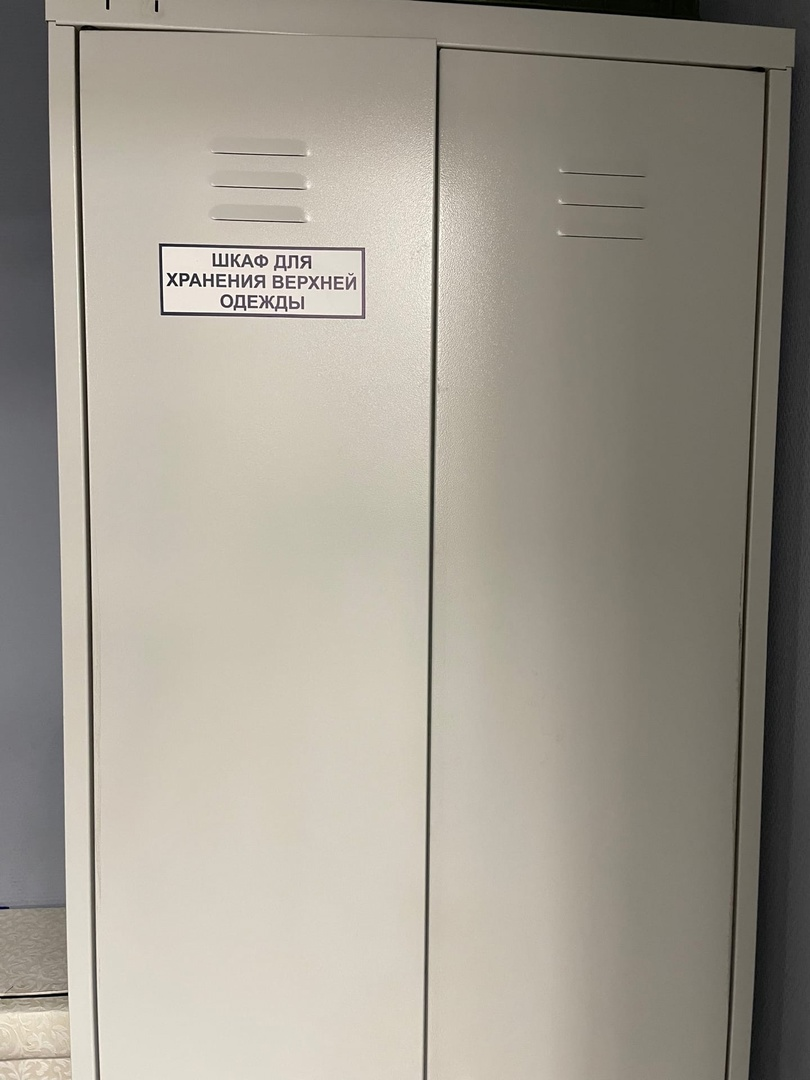 9
Фармацевт в санитарной одежде:
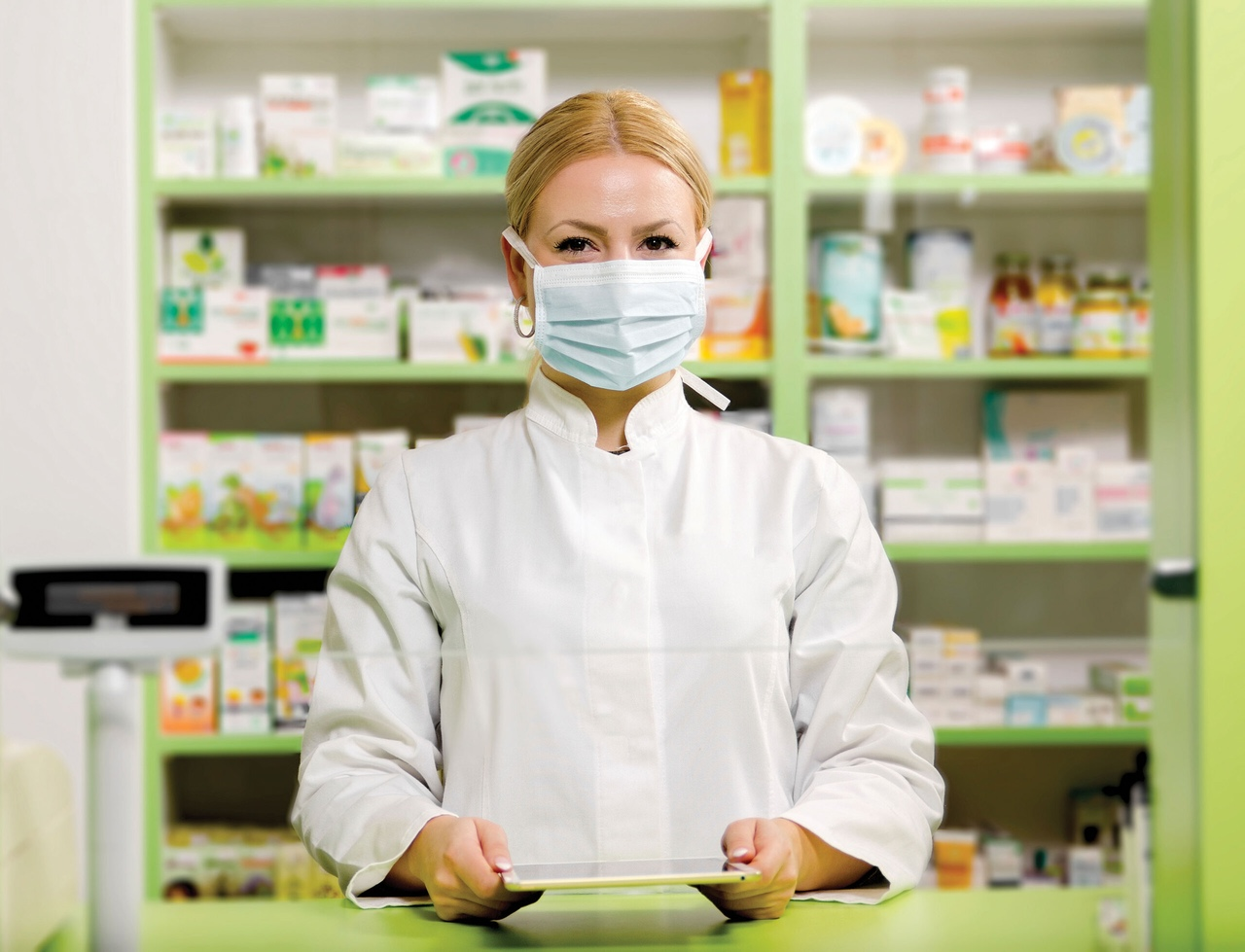 10
Материальная комната:
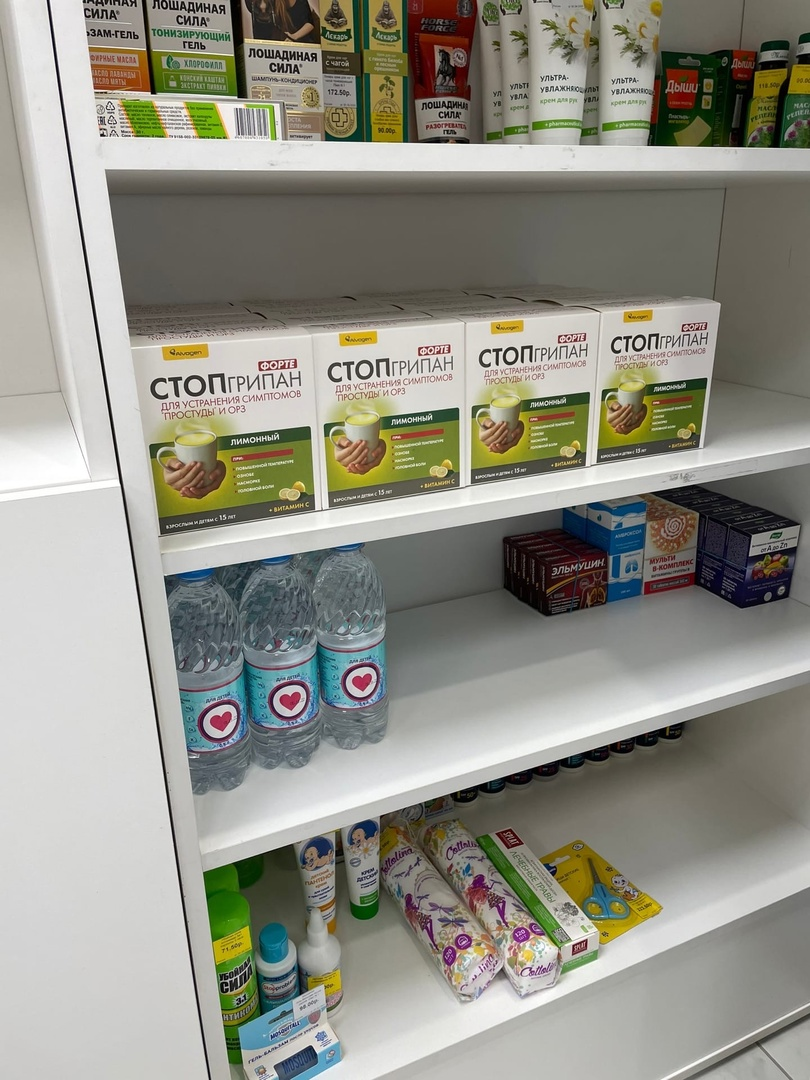 11
Шкафы для хранения наружных лп, внутренних лп,лп для инъекций:
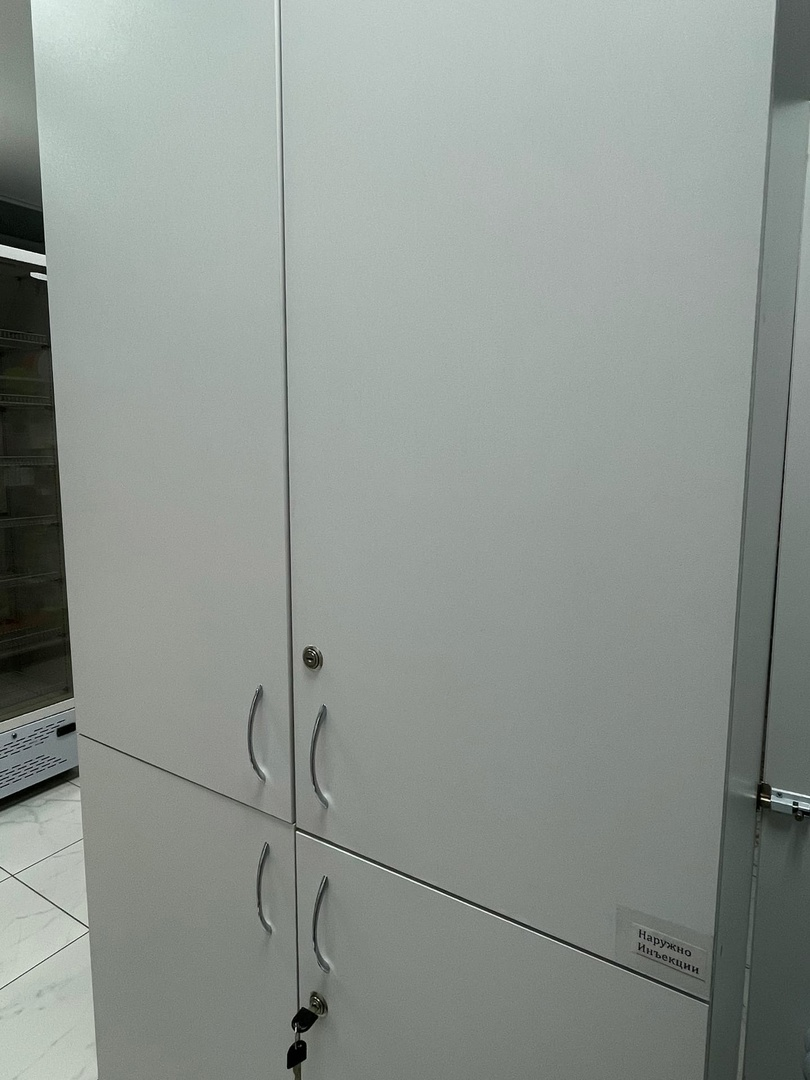 12
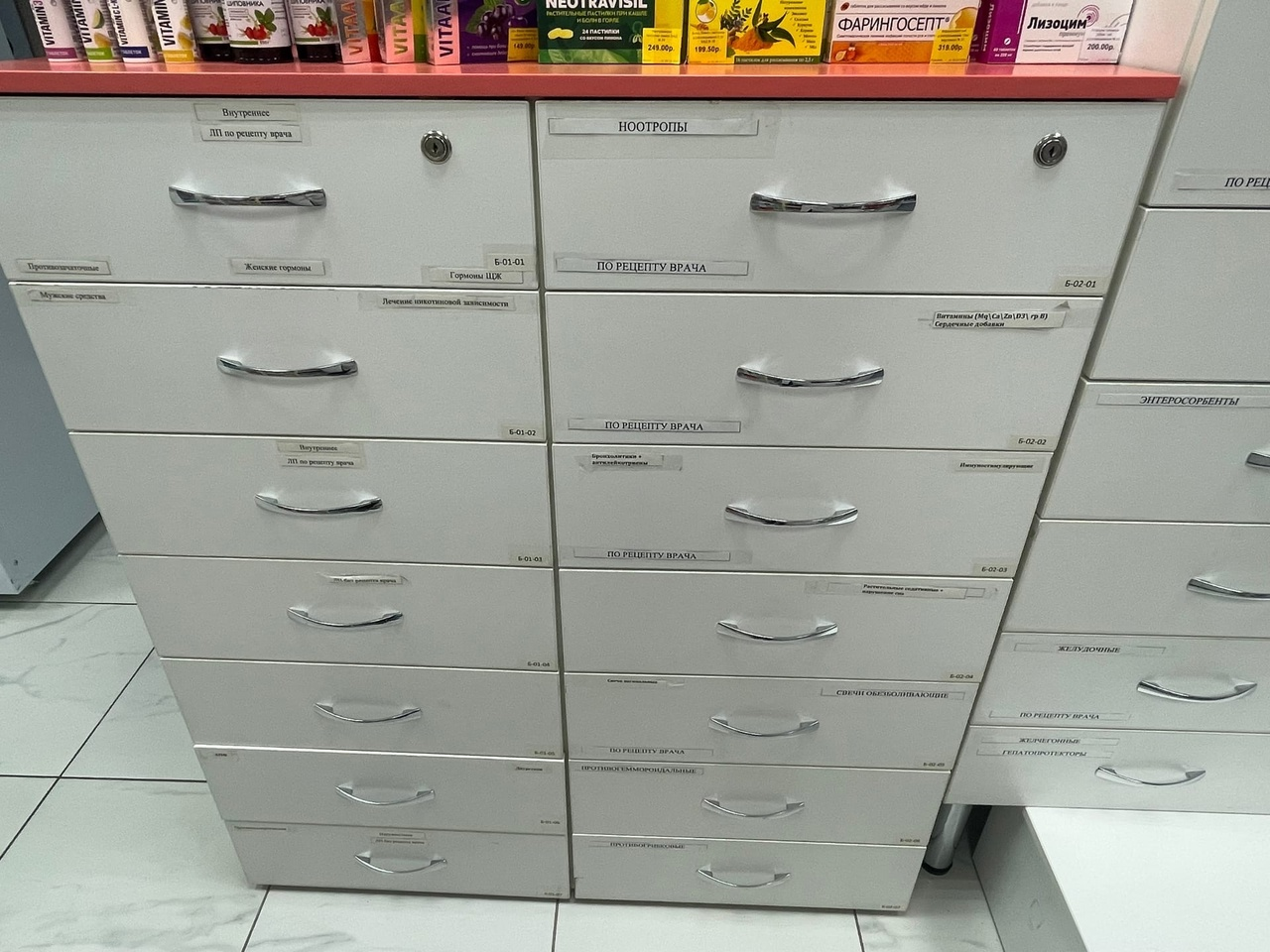 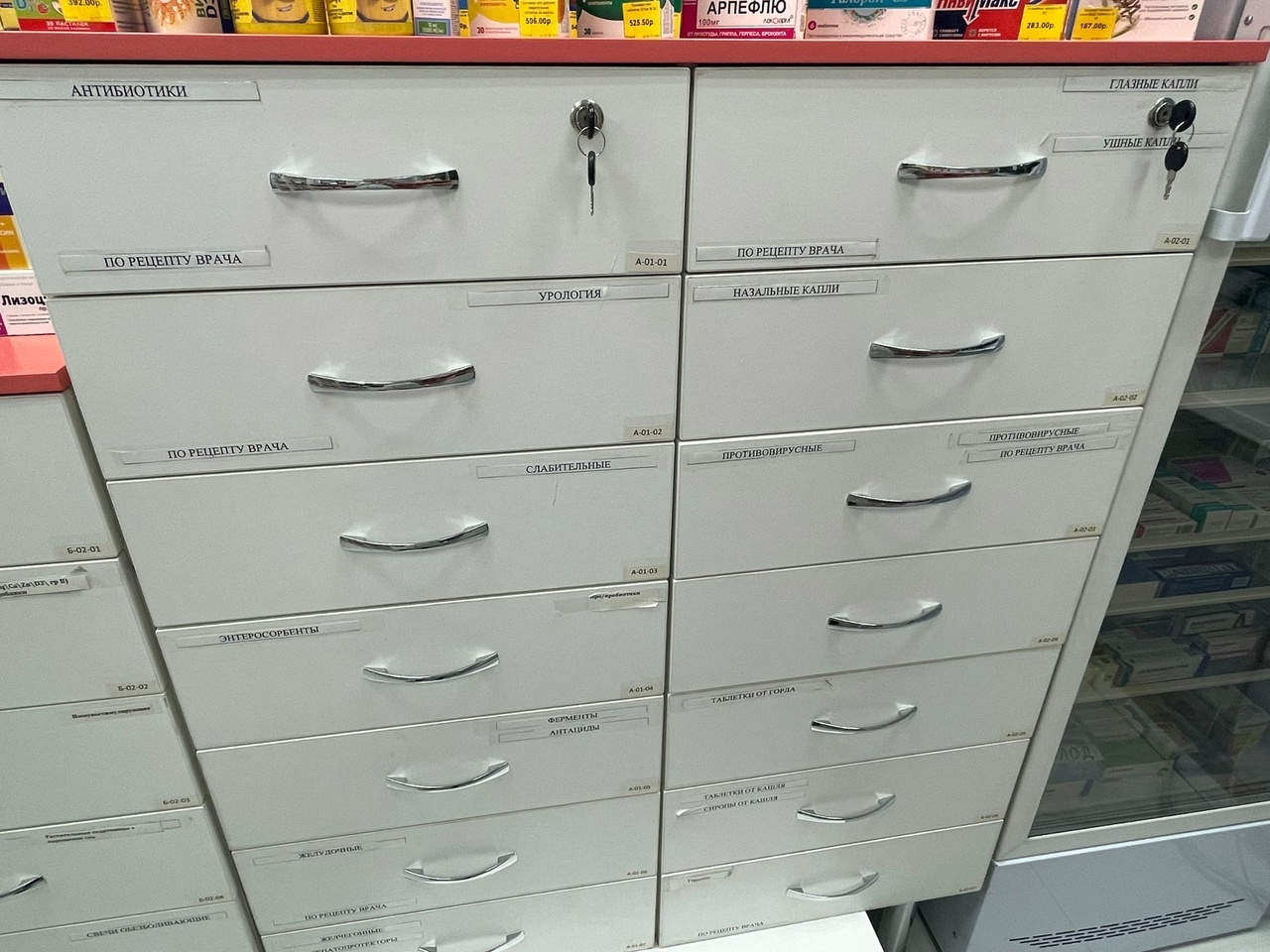 13
Шкафы для хранения перевязочного материала:
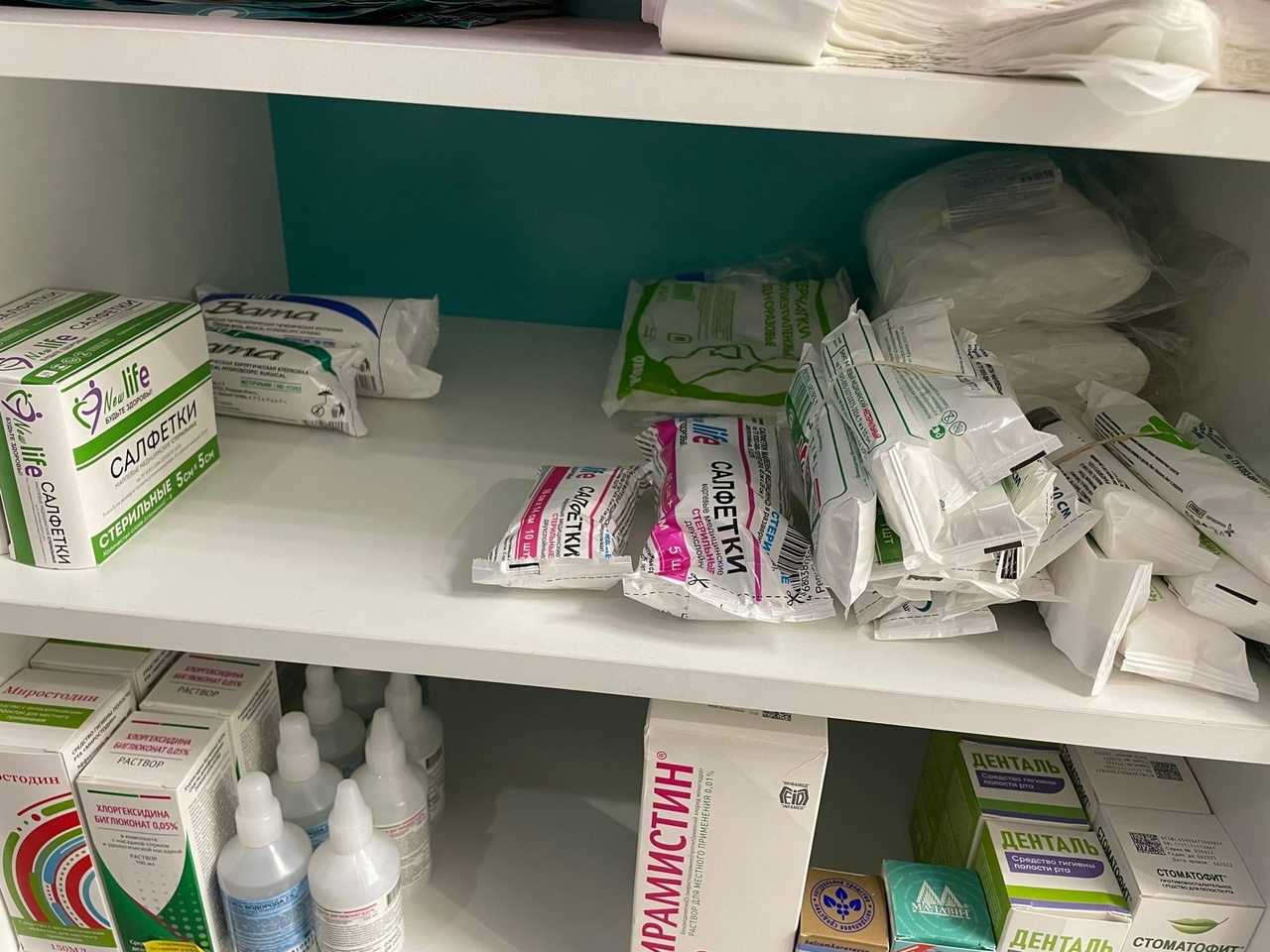 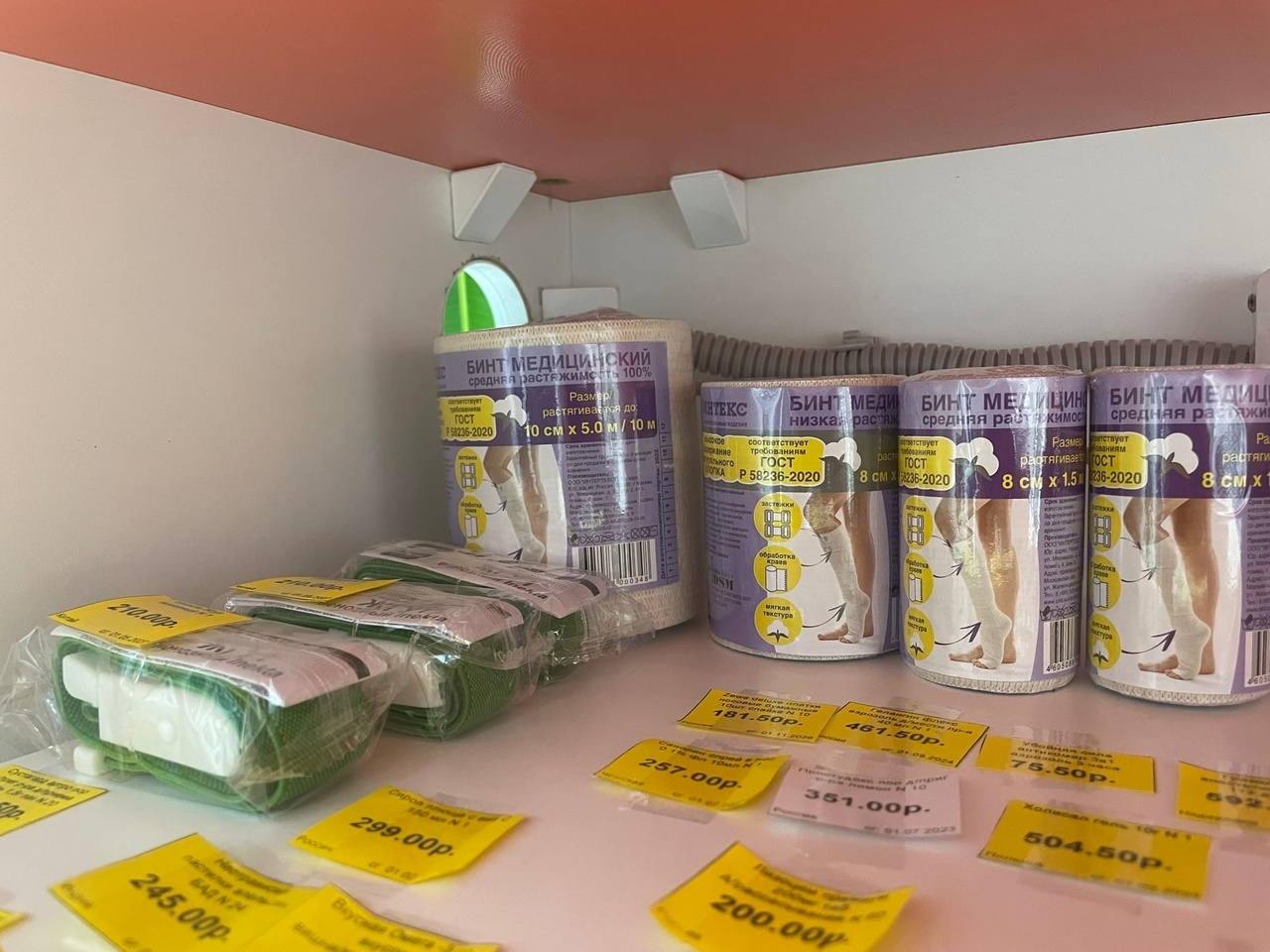 14
Шкафы для хранения растительного Лс:
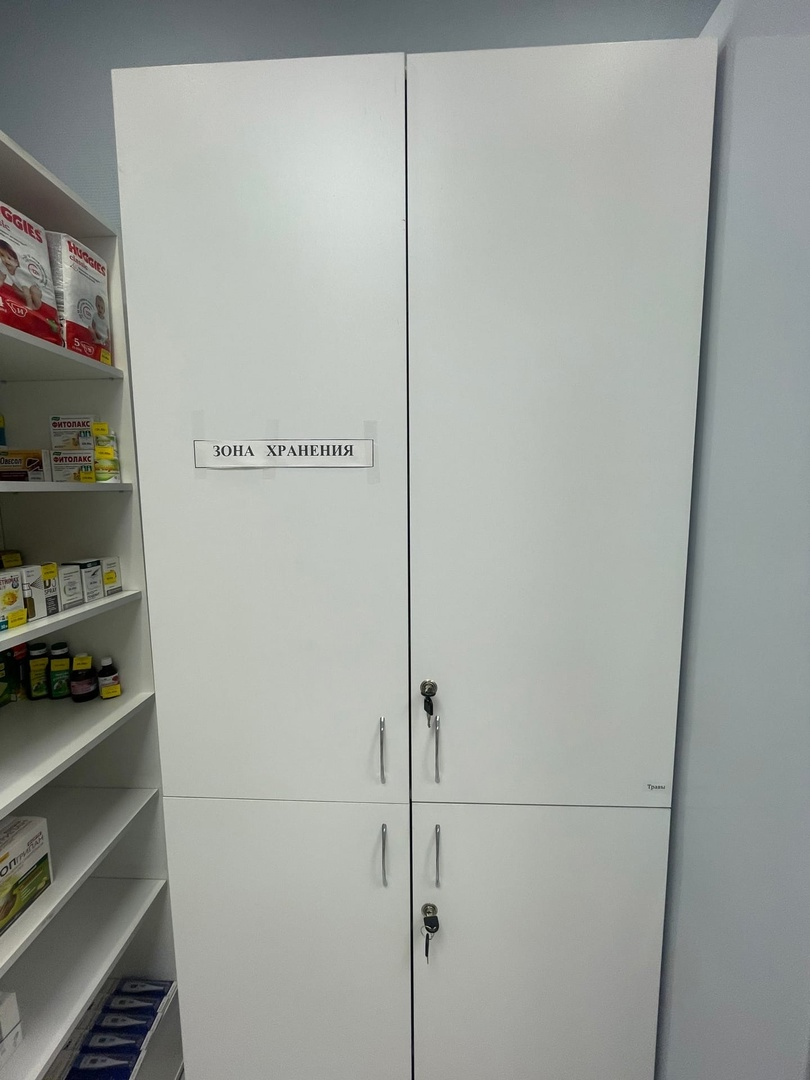 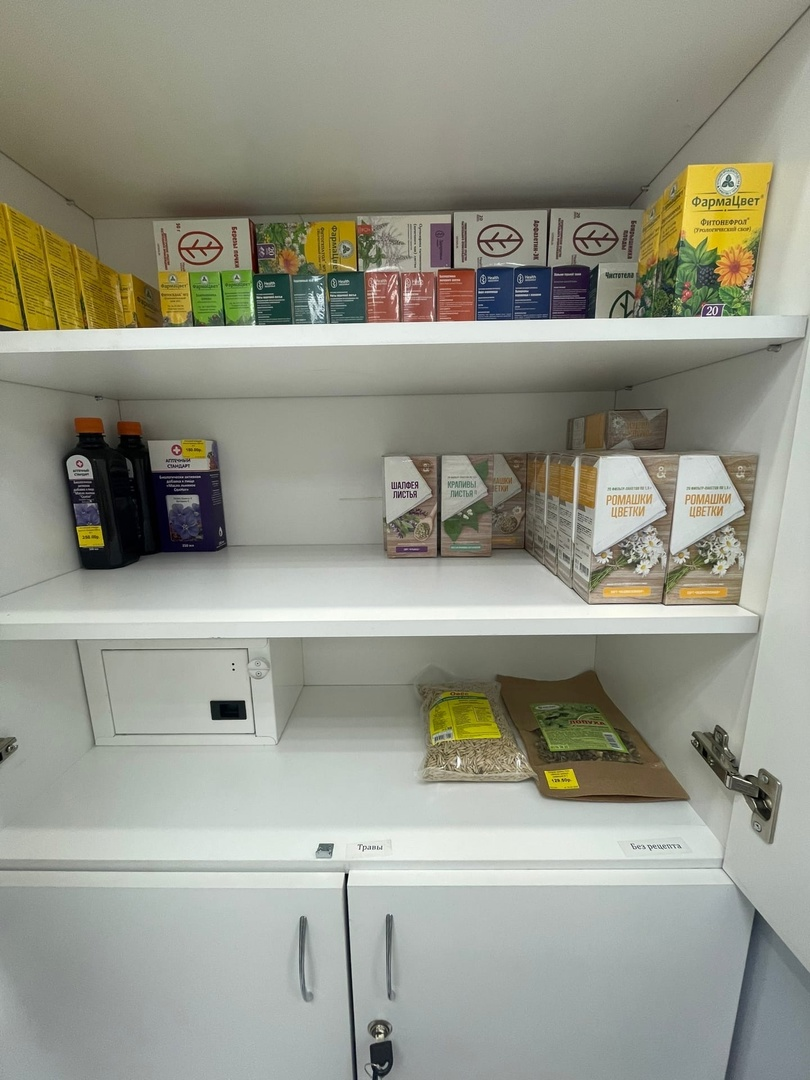 15
Шкафы для хранения парафармацевтической продукции:
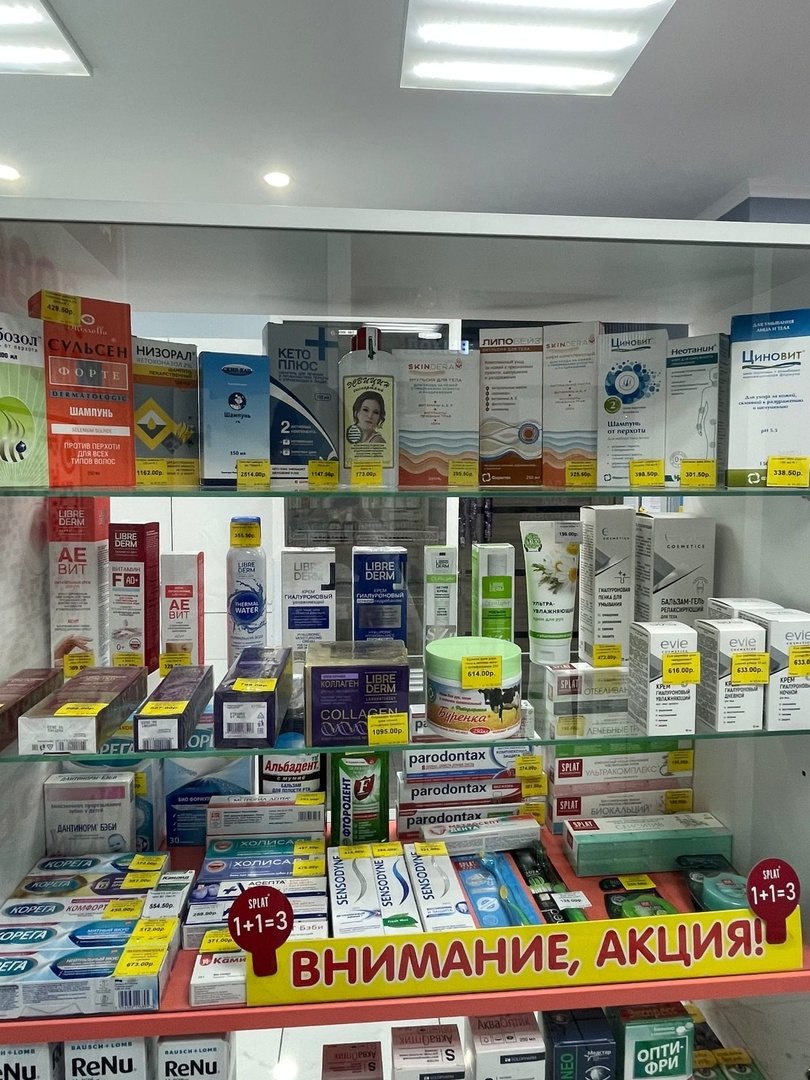 16
Шкаф для хранения огнеопасных веществ:
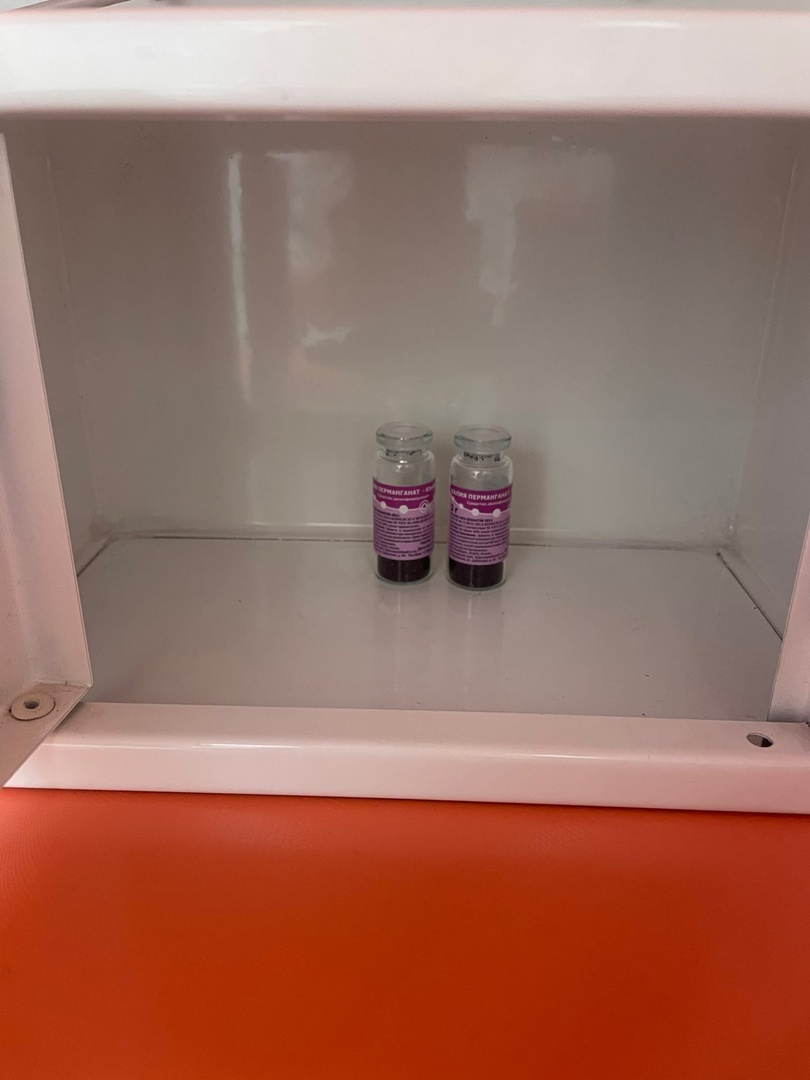 17
Холодильник:
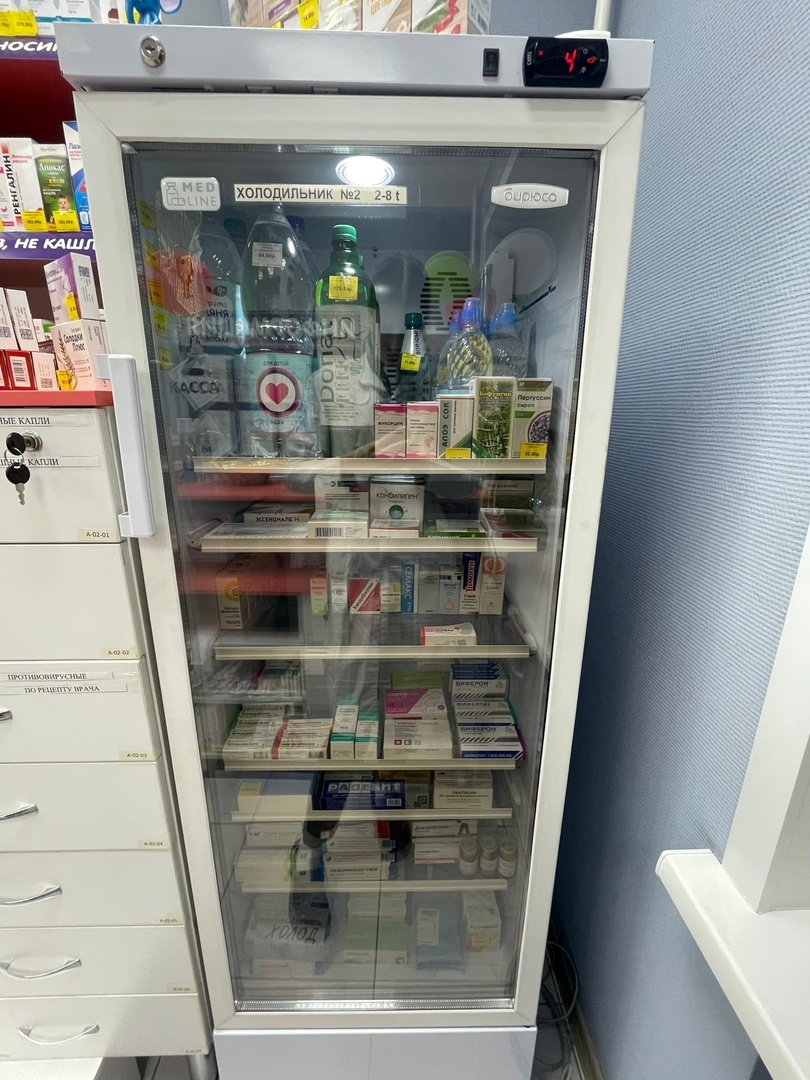 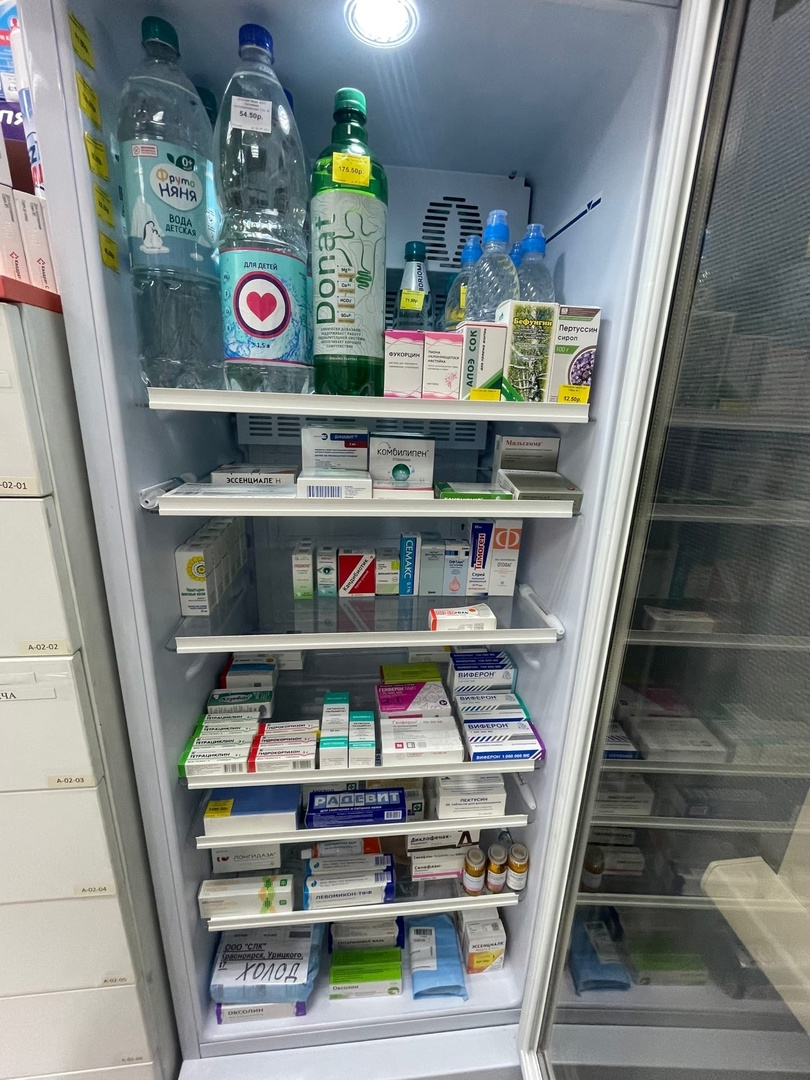 18
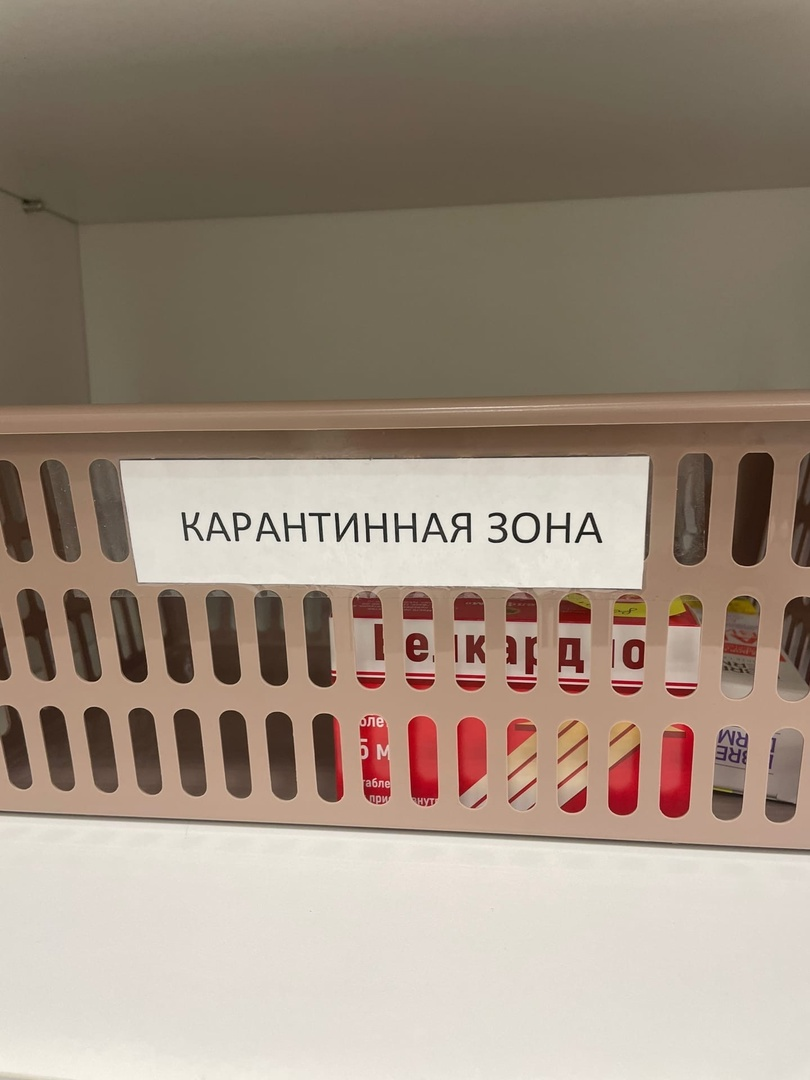 Карантинные зоны:
19
Тара для сбора медицинских отходов:
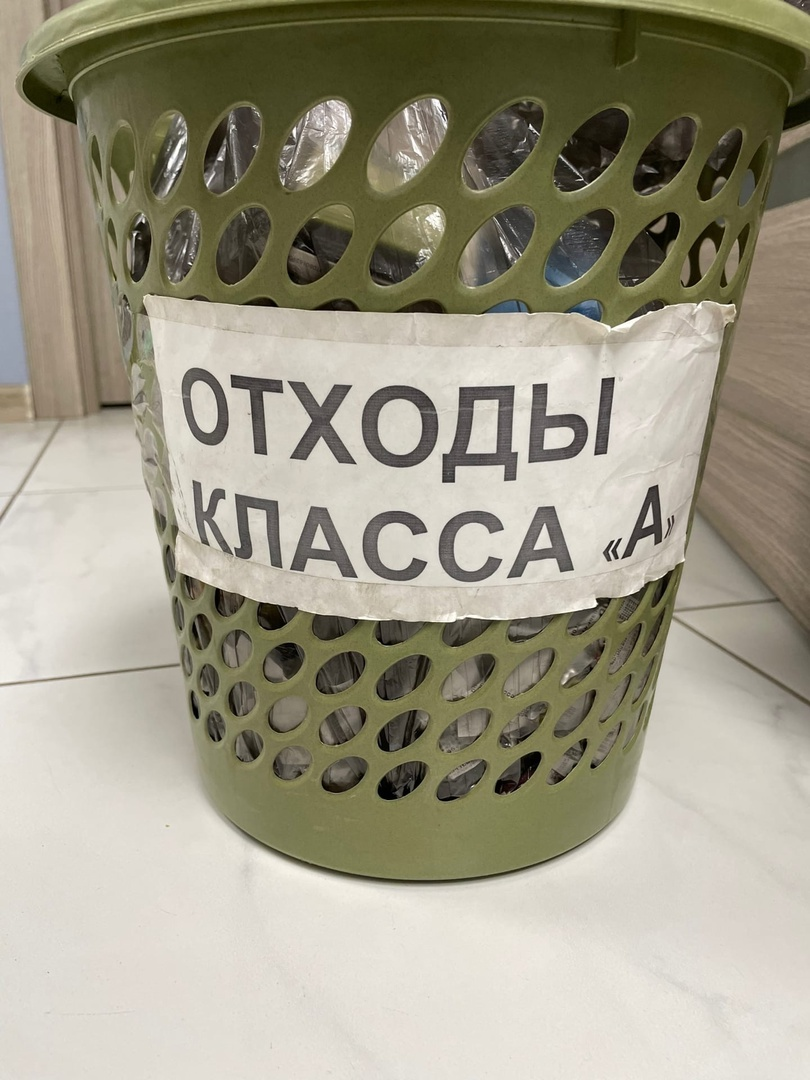 20
Спасибо за внимание!
21